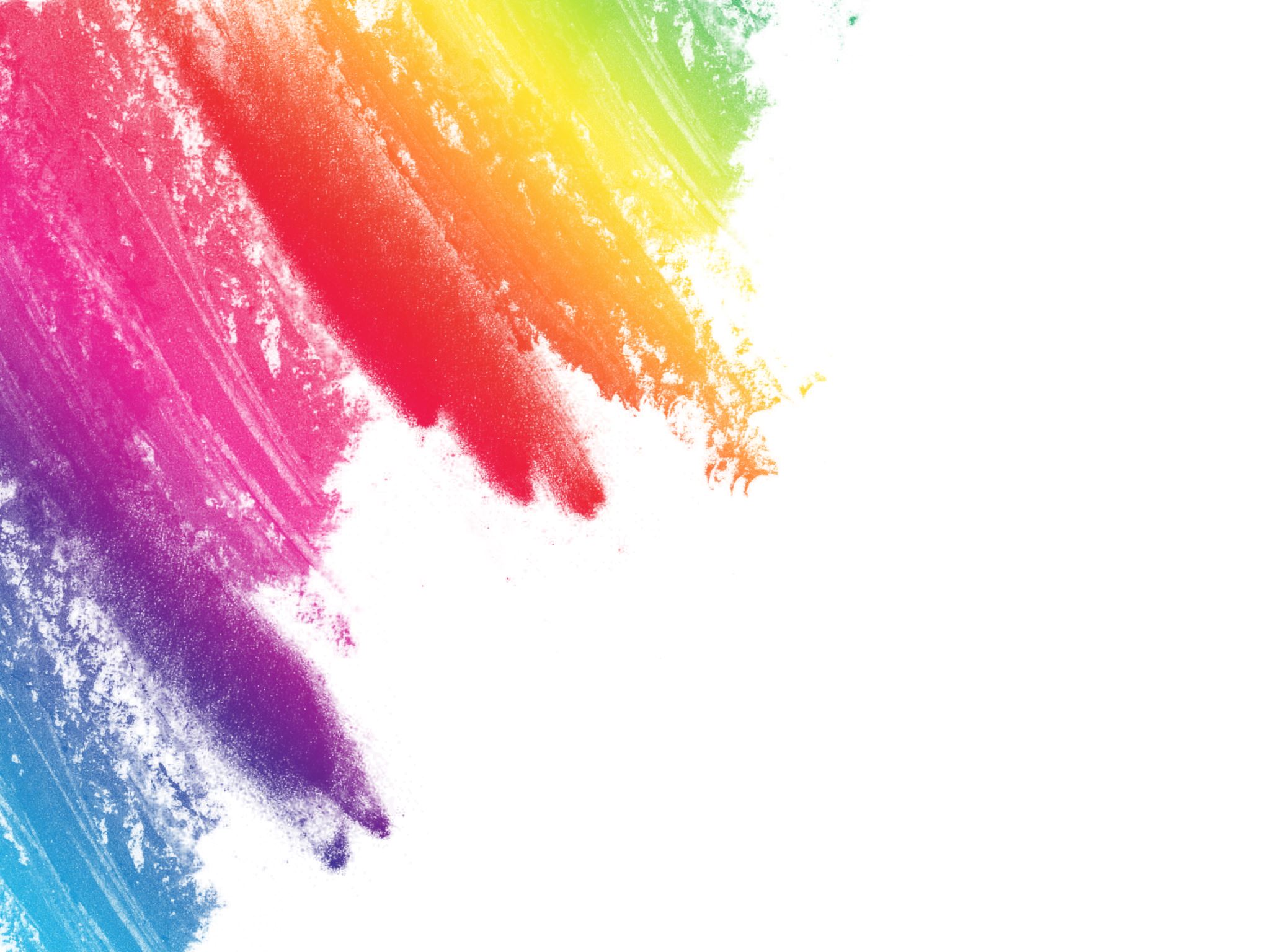 פעילות עברית דבורההזקנה והצעיר
פעילות עברית דבורה לתלמידי עבריתנא
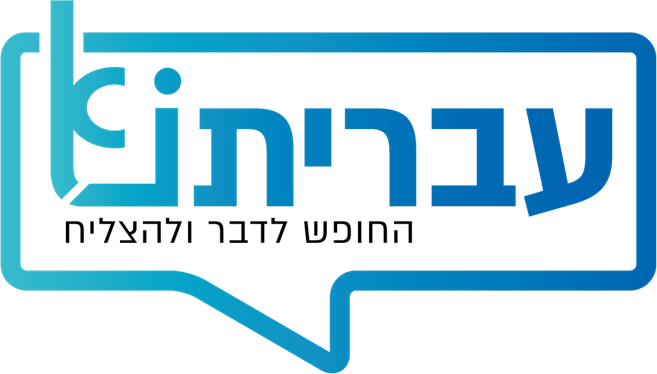 מה במצגת?
צפו בסרטון "הזקנה והצעיר"
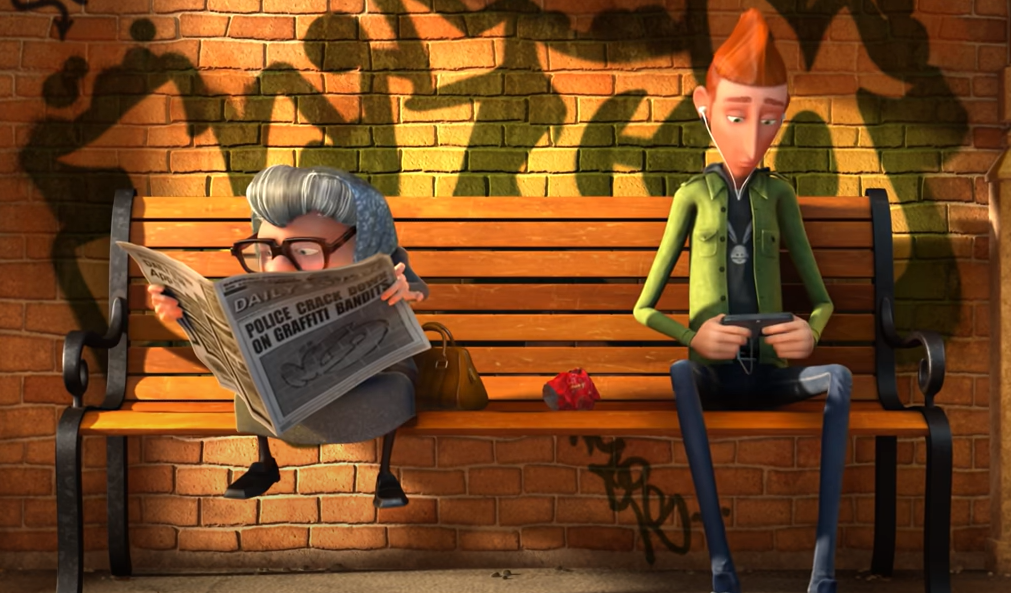 שוחחו על הסרטון
מי הדמויות בסרטון?
מה כל דמות עושה בסרטון?
מה הבעיה שעולה בסרטון? 
מה קורה בסוף?
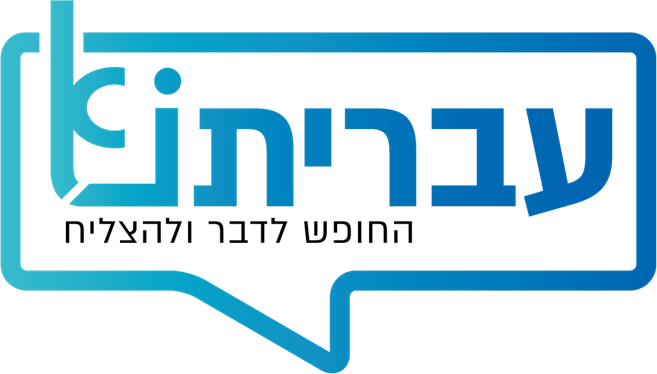 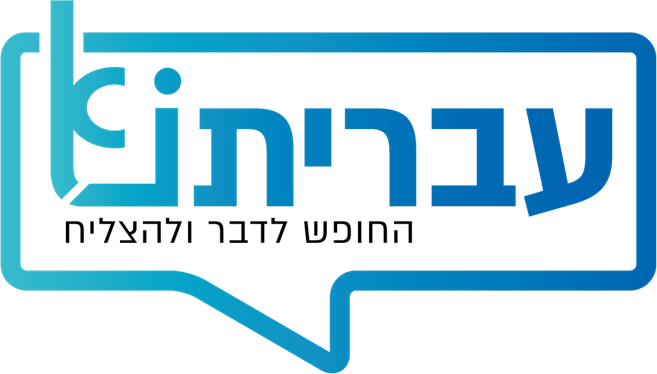 מחסן מילים להמשך הדרךתרגמו את המילים הבאות לערבית (אפשר להשתמש באינטרנט)
השלימו את המילים החסרות בנטייה
ציינו אם הנאמר נכון/לא נכון, אם לא, נמקו את התשובה הנכונה.
הזקנה לא רצתה לחלוק את העוגיות שלה עם הבחור הצעיר. 
הזקנה הייתה נדיבה, וחלקה עם הבחור הצעיר את העוגיות. 
הבחור הצעיר גנב מהזקנה עוגיות כי הוא היה רעב מאוד. 
הזקנה התחרטה על האופן שבו התנהגה לבחור הצעיר. 
הזקנה התנצלה בפני הבחור הצעיר על התנהגותה.
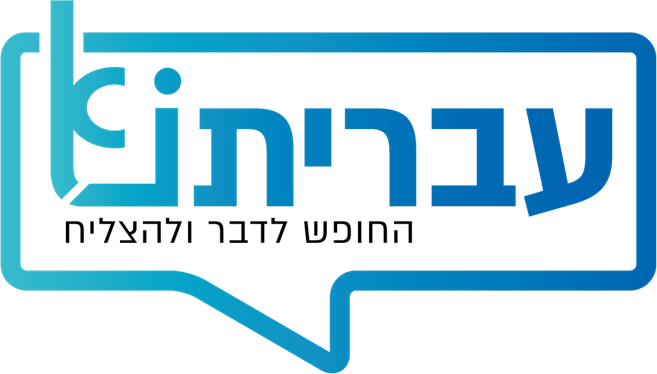 פתרונות
הזקנה לא רצתה לחלוק את העוגיות שלה עם הבחור הצעיר. נכון 
הזקנה הייתה נדיבה, וחלקה עם הבחור הצעיר את העוגיות. לא נכון
הבחור הצעיר גנב מהזקנה עוגיות כי הוא היה רעב מאוד. לא נכון
הזקנה התחרטה על האופן שבו התנהגה לבחור הצעיר. נכון
הזקנה התנצלה בפני הבחור הצעיר על התנהגותה. לא נכון
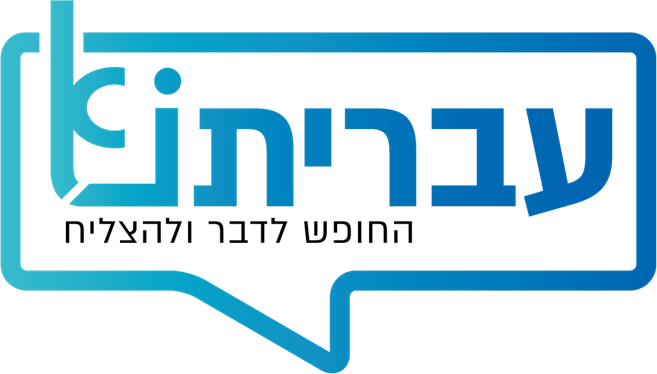 השלימו את המילים החסרות מבנק המילים
רציתי פחית קולה, אבל הפחית ________ במכונה. 
אני לא אוהבת ______ עם אנשים, עדיף לדבר על דברים בצורה נעימה.
הילד שם רגליים על המושב באוטובוס, לכן הזקנה אמרה לו שהוא ________. 
חינכתי את הילדים שלי לדבר למבוגרים ב_________. 
מוחמד, איפה המחשב שלי? ________ לי אותו? 
אני לא מוצאת את הארנק שלי, אני חושבת שמישהו _____ אותו.
סבא שלי בן 93, הוא כבר _________. 
דניאל לא מצטער על מה שהוא אמר. הוא לא ______ על כלום.
פתרונות
רציתי פחית קולה, אבל הפחית  נתקעה במכונה. 
אני לא אוהבת להתווכח עם אנשים, עדיף לדבר על דברים בצורה נעימה.
הילד שם רגליים על המושב באוטובוס, לכן הזקנה אמרה לו שהוא חצוף. 
חינכתי את הילדים שלי לדבר למבוגרים בנימוס.
מוחמד, איפה המחשב שלי? לקחת לי אותו? 
אני לא מוצאת את הארנק שלי, אני חושבת שמישהו גנב אותו.
סבא שלי בן 93, הוא כבר קשיש. 
דניאל לא מצטער על מה שהוא אמר. הוא לא מתחרט על כלום.
בנעליים של...
הזקנה: אפשר לשבת כאן?הצעיר: כן, את מוזמנת. הזקנה אוכלת את העוגייה הראשונה. ומה עכשיו? אם הייתם האישה הזקנה, מה הייתם אומרים לבחור הצעיר?מה הבחור הצעיר צריך לומר לזקנה?
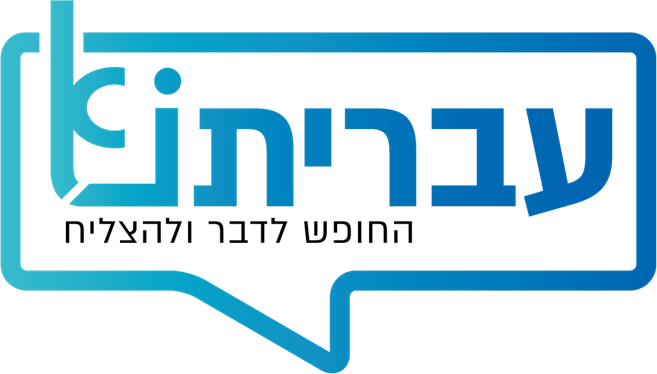 מנומס או לא?
אמרו בעברית מה בתרבות שלנו נחשב מנומס, ומה נחשב לא מנומס, ומדוע?לדוגמה:
לדבר בקול רם בטלפון באוטובוס. מנומס או לא מנומס?  מדוע?
לשים נעליים על המושב בתחבורה ציבורית. 
לדבר בטלפון במהלך ארוחה. 
לקחת חפצים של מישהו אחר בלי רשות.
אמרו וכתבו משפטים נוספים...
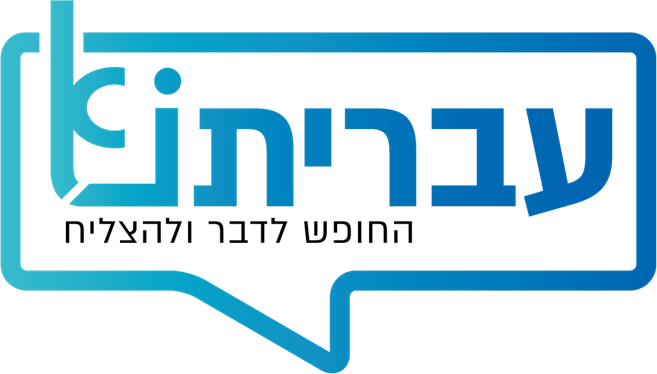 שאלות לדיון
מבחינת הבגרות
בעברית מדוברת
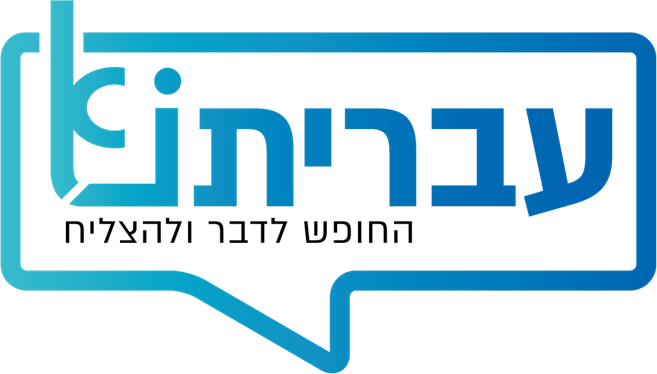 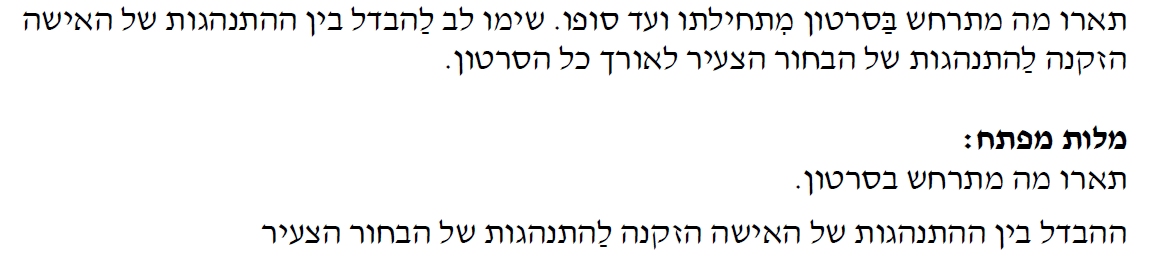 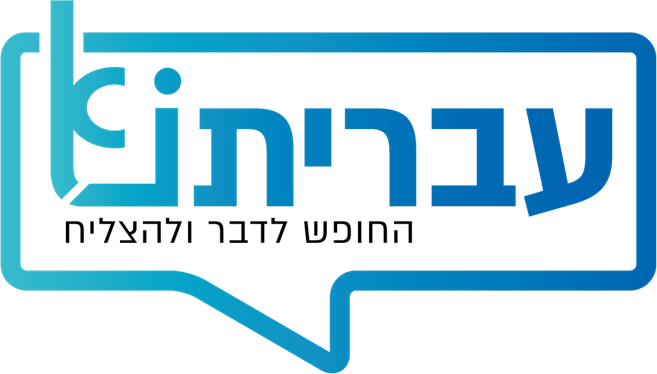 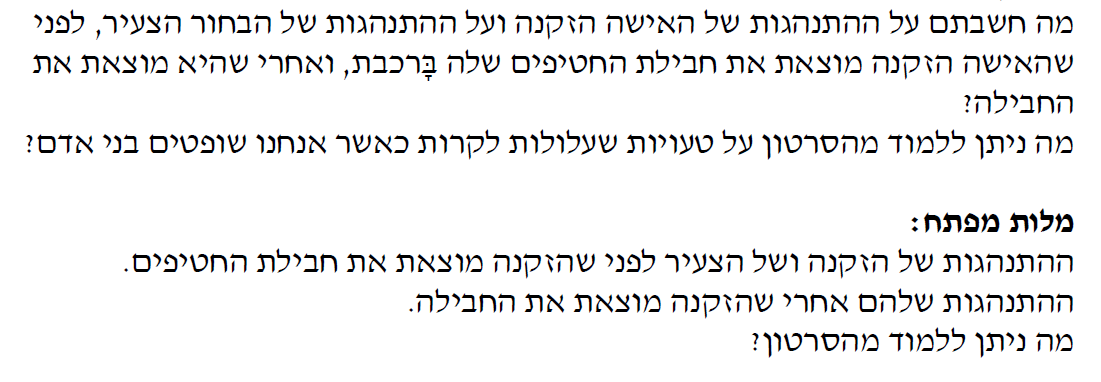 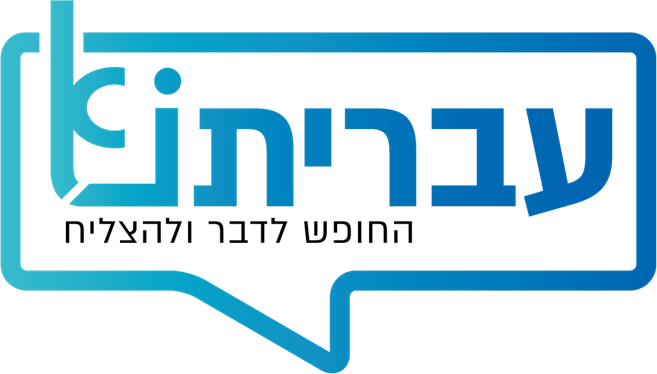 להתראווות
בהצלחה
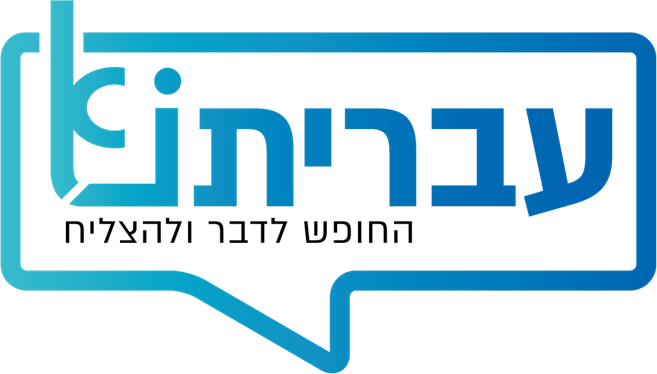